Memorizzazione della filastrocca del semino dei giorni della settimana
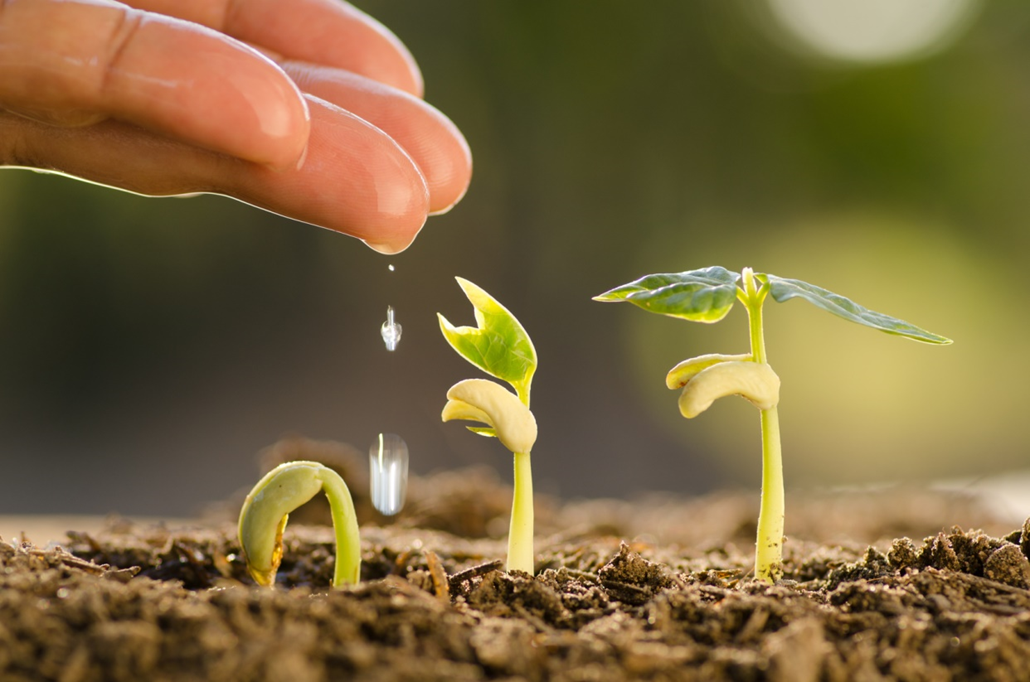 Docente: Giglio Francesca
Sez . D   Plesso Capoluogo
Alunni 4 anni
Ascolta: